What Can One Person Do?
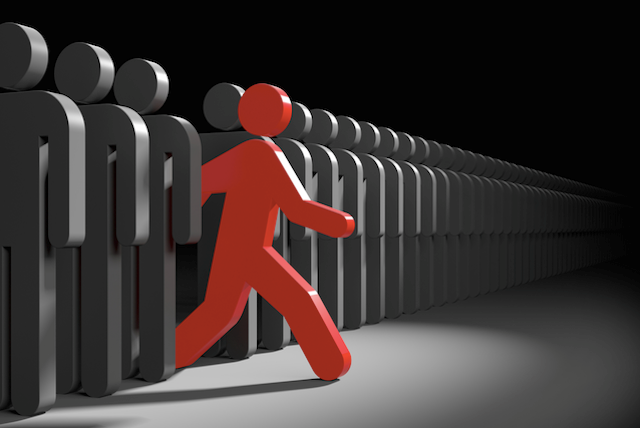 [Speaker Notes: “What can I do?” “How can I alone make a difference?” “How I can influence others all by myself?” “How can I alone effect change?” “What can I do, I’m just one person?”]
What Can One Person Do?
One person suffered tremendous loss, and yet persevered! (Job 1:22; 2:10; James 5:11)
One person’s zeal ended a plague! (Num. 25:6-15)
One person courageously faced a giant and brought about a great victory! (1 Sam. 17)
One person turned away the wrath of an angry future king! (1 Sam. 25)
One person saved 100 prophets (1 Kings 18:3-4)
One person’s prayer controlled the weather for 3 and ½ years! (1 Kings 17:1; 18:42; Jam. 5:17-18)
[Speaker Notes: Nehemiah, Josiah, Esther, Elijah, Phinehas (Num. 25:6-15)
One person’s zeal ended a plague among the children of Israel (Num. 25:6-15)]
What Can One Person Do?
One person stood for the true God and against hundreds of false prophets! (1 Kings 18:17-40)
One person caused a heathen, sinful nation to repent and be spared! (Jonah 3-4)
One person turned an ungodly nation back to God for a period of time! (2 Chron. 34-35)
One person saved a nation from complete annihilation! (Esther)
One person inspired a people in great distress to rise up and build! (Nehemiah 1-6)
[Speaker Notes: David, poor widow, Abigail, Elijah,]
What Can One Person Do?
One person helped convince an entire town to believe in Christ! (John 4:4-42)
One person gave more than all the rich people by giving only two mites! (Mark 12:41-44)
One person taught one lost sinner the gospel! (Acts 8:26-39)
One person was full of good works and charitable deeds! (Acts 9:36-39)
One person encouraged many new converts to continue with the Lord! (Acts 11:20-24)
[Speaker Notes: Job (1:22; 2:10) – a become an enduring example of perseverance for all of God’s people. Jonah. Samaritan woman. Dorcas. Barnabas (Acts 11:20-24). Philip (Acts 8).]
What Can One Person Do?
One person’s attitude toward their trials can inspire others with their own (2 Cor. 12:7-10).
One person’s zeal can cause many more to be zealous as well (2 Cor. 9:2; Rom. 12:11).
One Christian’s calm, soft answer can turn away the wrath of a brother (Prov. 15:1).
One effective, fervent prayer of a righteous person can accomplish great things (James 5:16).
One Christian standing for truth can cause others to take a stand (Phil. 1:12-14).
What Can One Person Do?
One inspiring leader in the local church can stir up others to action (Rom. 12:8; 1 Pet. 5:2-3).
One Christian can give “two mites” to support the work of the Lord (2 Cor. 8:1-5).
One child of God can convert one lost sinner   who may convert many more (Acts 9:6; 22:16).
One Christian can effect an untold number for good by being full of good works (Tit. 3:8, 14).
One person can encourage many to faithfulness and greater service (Acts 18:23; 1 Thess. 5:11).
[Speaker Notes: That leader(s) may be an elder, a preacher, a deacon, or you.]
You Can Make A Difference!
You can make a difference in this church!

You can make a difference in your family!

You can make a difference in your workplace!

You can make a difference in your community!

You can make a difference in this world!
[Speaker Notes: What I am trying to get across to each and everyone is that YOU cam make a difference!
You can make a difference in this world (Matt. 5:14-16).]
What Can One Person Do?
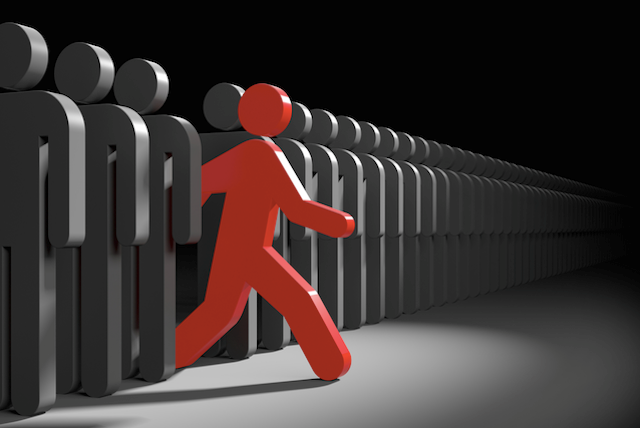 [Speaker Notes: A lot. You might be surprised, or maybe not, after hearing this lesson.]